VIAJE A LA IGLESIA DE SAN FACUNDO Y SAN PRIMITIVO EN CISNEROS
LOCALIZACIÓN GEOGRÁFICA:
	LA LOCALIDAD DE CISNEROS PERTENECIENTE A LA PROVINCIA DE PALENCIA SE ENCUENTRA EN LA COMARCA DE TIERRA DE CAMPOS.
	SUS COORDENADAS SON:
	420  13´ 13´´ NORTE
	   40   51´ 25´´ OESTE
LA SUPERFICIE DEL TÉRMINO MUNICIPAL ES DE 63´29 Km2.

SE ENCUNTRA A UNA ALTITUD DE 802 METROS SOBRE EL NIVEL DEL MAR

	LA DISTANCIA CON RESPECTO A LA CAPITAL ES DE UNOS 40 KM SIGUIENDO LA CARRETERA AUTONÓMICA CL-613.
LOCALIZACIÓN DE CISNEROS EN TIERRA DE CAMPOS Y PROVINCIA DE PALENCIA
https://upload.wikimedia.org/wikipedia/commons/thumb/a/ad/Palencia-loc.svg/512px-Palencia-loc.svg.png
https://es.wikipedia.org/wiki/Tierra_de_Campos#/media/File:Mapa_de_la_Tierra_de_Campos.svg
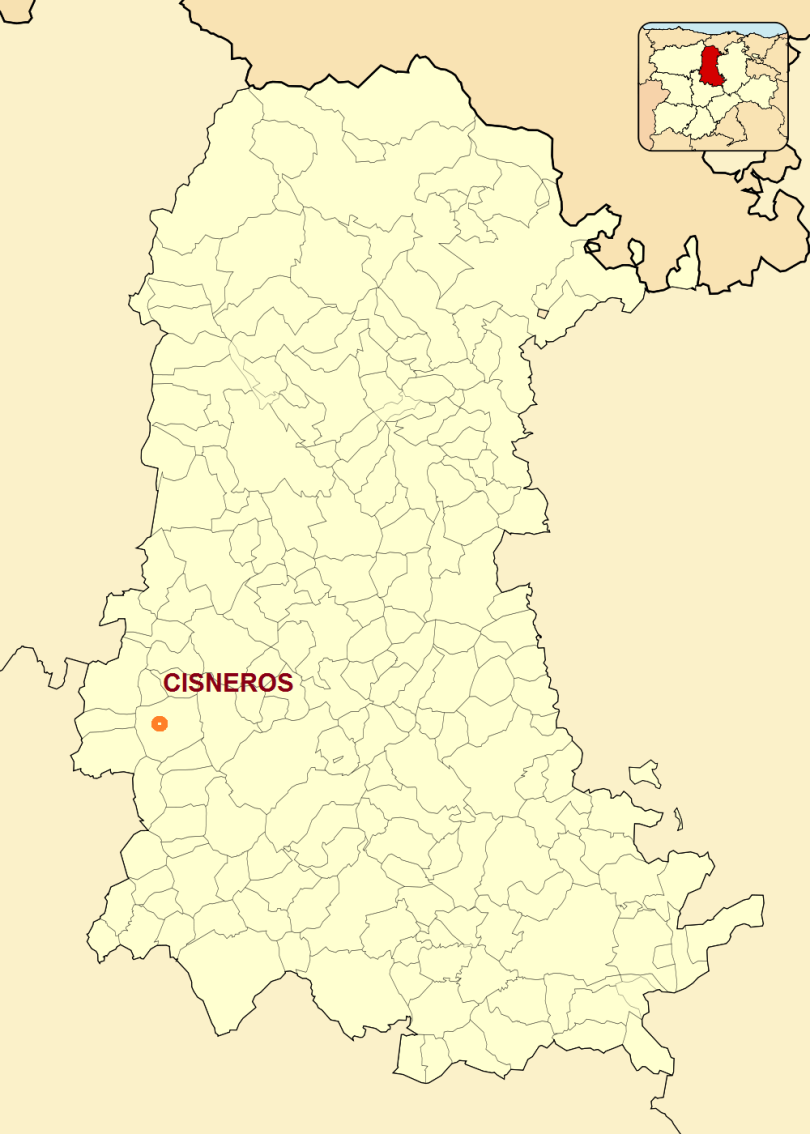 Mapa de la Tierra de Campos según figura en el libro "La Tierra de Campos: Región Natural", de Justo González Garrido. ISBN: 84-86770-84-X
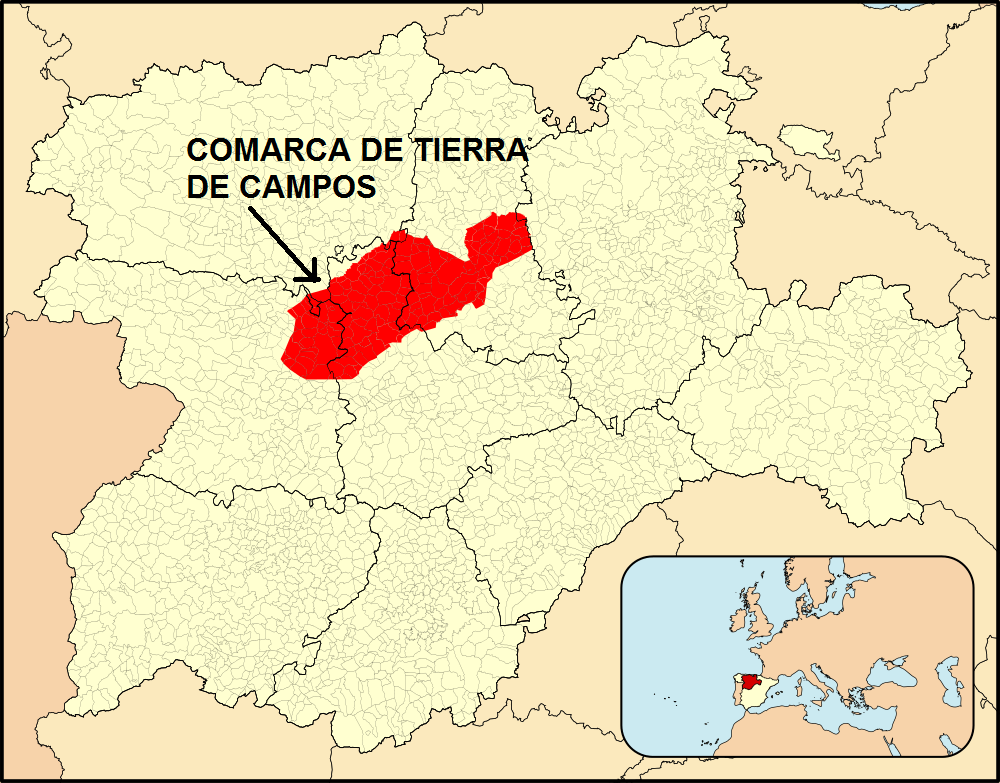 RELIEVE
LA LOCALIDAD DE CISNEROS SE ENCUENTRA  DENTRO DE UNA FORMACIÓN DEL RELIEVE LLAMADA CAMPIÑA.

SU ORIGEN ES EL DESMANTELAMIENTO DE ANTIGUOS PÁRAMOS POR LA ACCIÓN EROSIVA DE LOS RÍOS.

EL RESULTADO HA SIDO LA EXPOSICIÓN DE MATERIALES SEDIMENTARIOS ARCILLOSOS QUE CUENTAN CON EXCELENTES POSIBILIDADES AGRÍCOLAS.

BORDEANDO LA CAMPIÑA QUE FORMA TIERRA DE CAMPOS SE ENCUENTRAN LOS PÁRAMOS, EJEMPLOS DE ELLO SON LOS DEL CERRATO O MONTES TOROZOS. 

LOS PÁRAMOS SON FORMACIONES PLANAS A UNA ALTITUD DE UNOS 800 M. ESTOS HAN QUEDADO EN RESALTE COMO CONSECUENCIA DEL NO DESMANTELAMIENTO POR LA EROSIÓN DE ESTRATOS DUROS DE ROCA CALCÁREA
CAMPIÑAS Y PÁRAMOS
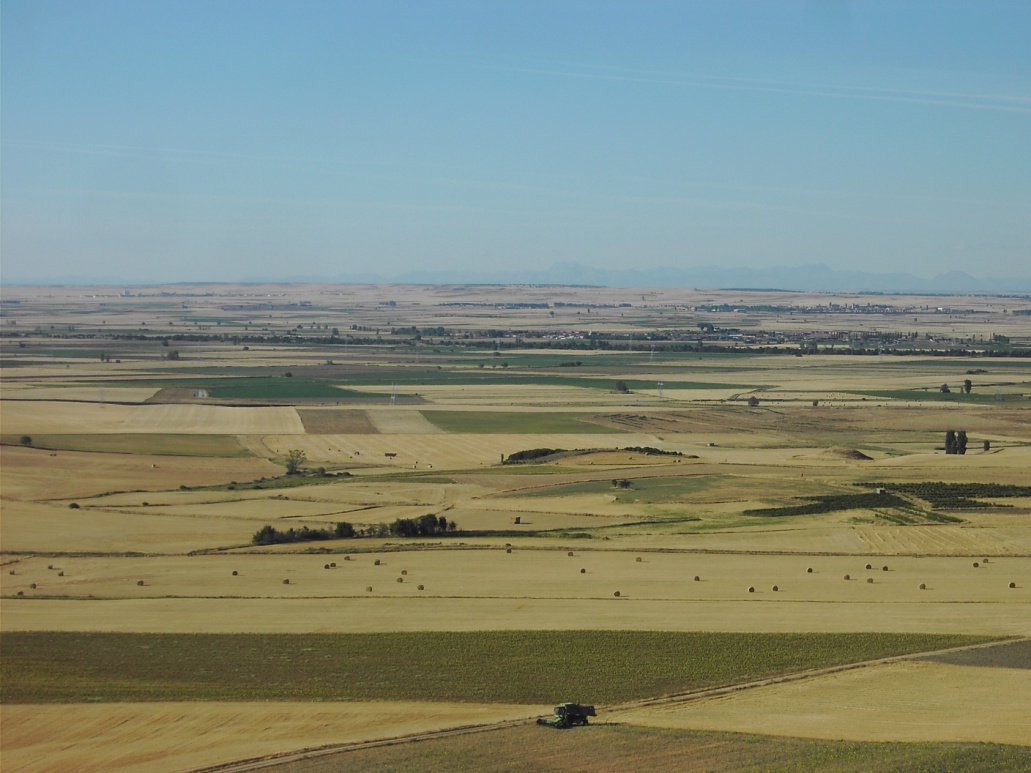 TIERRA DE CAMPOS DESDE AUTILLA DEL PINO
http://static.panoramio.com/photos/original/13367366.jpg
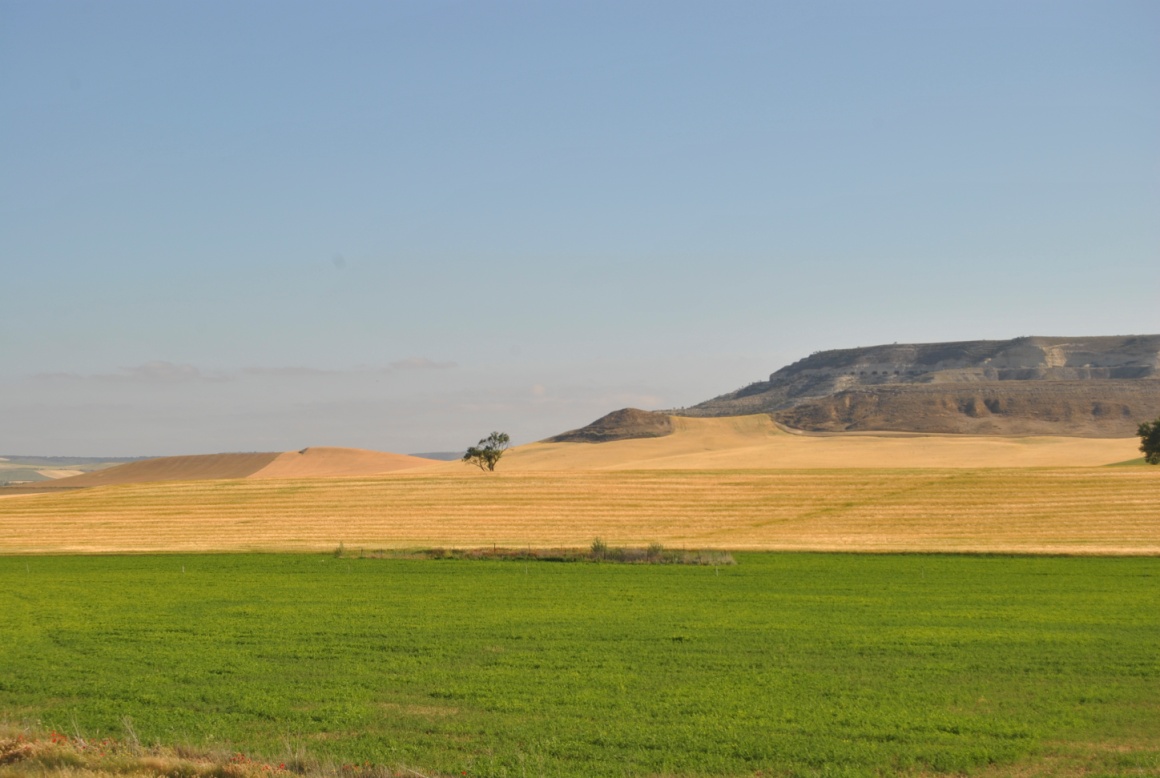 http://www.cerratopalentino.org/image/_DSC0127.JPG
LADERAS DEL PÁRAMO DEL CERRATO
CLIMATOLOGÍA Y VEGETACIÓN
CISNEROS, COMO TODA LA COMARCA DE TIERRA DE CAMPOS, CUENTA CON UN CLIMA DE TIPO MEDITERRÁNEO DE INTERIOR CON INVIERNOS FRÍOS Y VERANOS FRESCOS.

LAS PRECIPITACIONES SON ESCASAS, RONDANDO LOS 400 mm/m2 .
LAS LLUVIAS SUELEN PRODUCIRSE DURANTE LA PRIMAVERA Y EL OTOÑO PRODUCIÉNDOSE ARIDEZ ESTIVAL.

LA VEGETACIÓN NATURAL DE ESTE ESPACIO HA DESAPARECIDO COMO CONSECUENCIA DE LA PROFUNDA ANTROPIZACIÓN DEL ESPACIO.

LA FORMACIÓN DE ESTEPA COMPUESTA POR HERBÁCEAS ES EL RESULTADO DE DICHA ANTROPIZACIÓN.
DIAGRAMA OMBROCLIMÁTICO DE CISNEROS
http://images.climate-data.org/location/190363/climate-graph.png
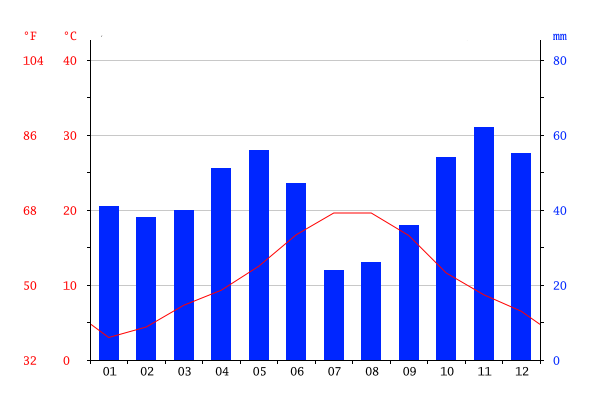 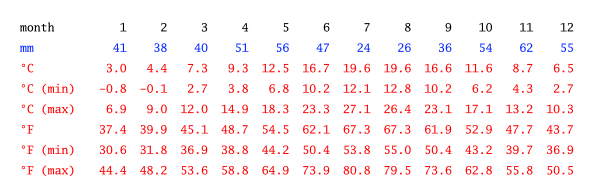 DEMOGRAFÍA
LA POBLACIÓN SEGÚN EL CENSO EDITADO POR EL INE EN EL AÑO 2014 ERA DE 481 HABITANTES.

	COMO SUCEDE CON CASI TODAS LAS POBLACIONES DE LA COMARCA SE HA PRODUCIDO UN NOTABLE DESCENSO DESDE MEDIADOS DEL SIGLO XIX.

	EL MAYOR DESCENSO SE PRODUCE EN LA DÉCADA DE 1960-70 COMO CONSECUENCIA DEL PROCESO DE MODERNIZACIÓN DE LA AGRICULTURA QUE SE PRODUCE EN ESPAÑA. 

	TODO ESTE PROCESO SE ENMARCA EN UN PROCESO GENERAL DE NUESTRA ECONOMÍA CONOCIDO COMO DESARROLLISMO.

	LA MAYOR PARTE DE ESTE DESCENSO SE DEBIÓ AL DE ÉXODO RURAL O EMIGRACIÓN DE LA POBLACIÓN LOCAL HACIA EL PAÍS VASCO, CATALUÑA O MADRID.

	EL PROCESO SIGUE EN LA DÉCADA DE 1970-80 AUNQUE LA EMIGRACIÓN SE PRODUCE HACIA LA CAPITAL DE PROVINCIA O HACIA VALLADOLID.

	EL DESCENSO SIGUE VIGENTE LO QUE PROVOCA EL ENVEJECIMIENTO GENERALIZADO DE LA POBLACIÓN
EVOLUCIÓN DEMOGRÁFICA DE CISNEROS
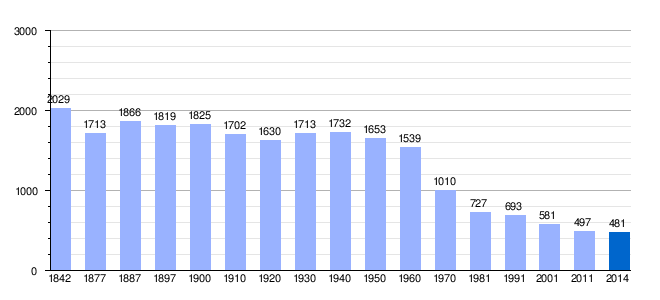 https://upload.wikimedia.org/wikipedia/es/timeline/3f55d499e0c015f3379b570ce2a8624e.png
EL POBLAMIENTO
EL POBLAMIENTO DE CISNEROS COMO EL DE TODA LA COMARCA DE TIERRA DE CAMPOS ES DE TIPO CONCENTRADO. LOS PUEBLOS EN GENERAL SON DE PEQUEÑO TAMAÑO.

	EL PUEBLO TIENE UN PLANO DE TIPO IRREGULAR AUNQUE PUEDEN APRECIARSE VARIAS CALLES EN SENTIDO CONCÉNTRICO.

	LAS VIVIENDAS DE FORMA TRADICIONAL SE REALIZABAN CON ADOBE AUNQUE NO FALTAN ALGUNAS REALIZADAS EN PIEDRA CON EL CONSIGUIENTE BLASÓN.

	EN EL SIGLO XIX Y PARA AQUELLAS PERSONAS CON MÁS MEDIOS SE REALIZAN EN LADRILLO.

	LAS VIVIENDAS ACTUALES Y POR INFLUENCIA DEL MEDIO URBANO SE CONSTRUYEN DE LA MISMA MANERA QUE EN ESE MEDIO.

	LA ESTRUCTURA DE LA CASA RURAL TRADICIONAL ERA LA DE CASA BLOQUE EN LA HORIZONTAL. ES COMÚN VER LA VIVIENDA JUNTO AL CORRAL DEL GANADO Y LA NAVE PARA LAS COSECHAS.
POBLAMIENTO
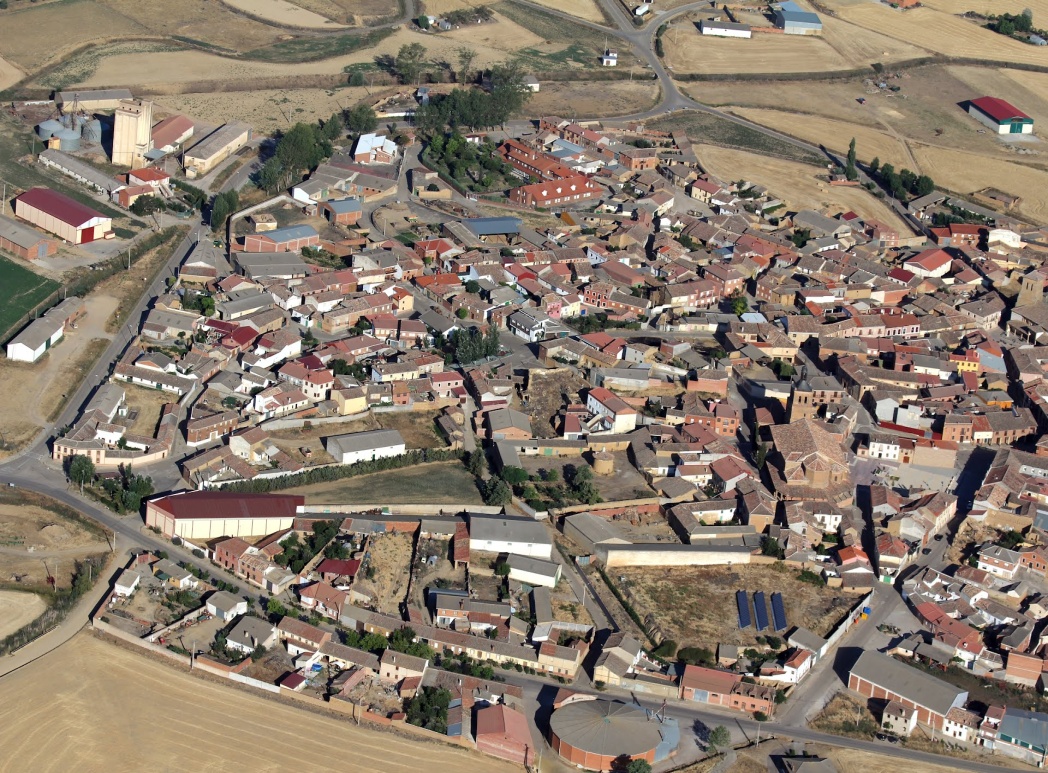 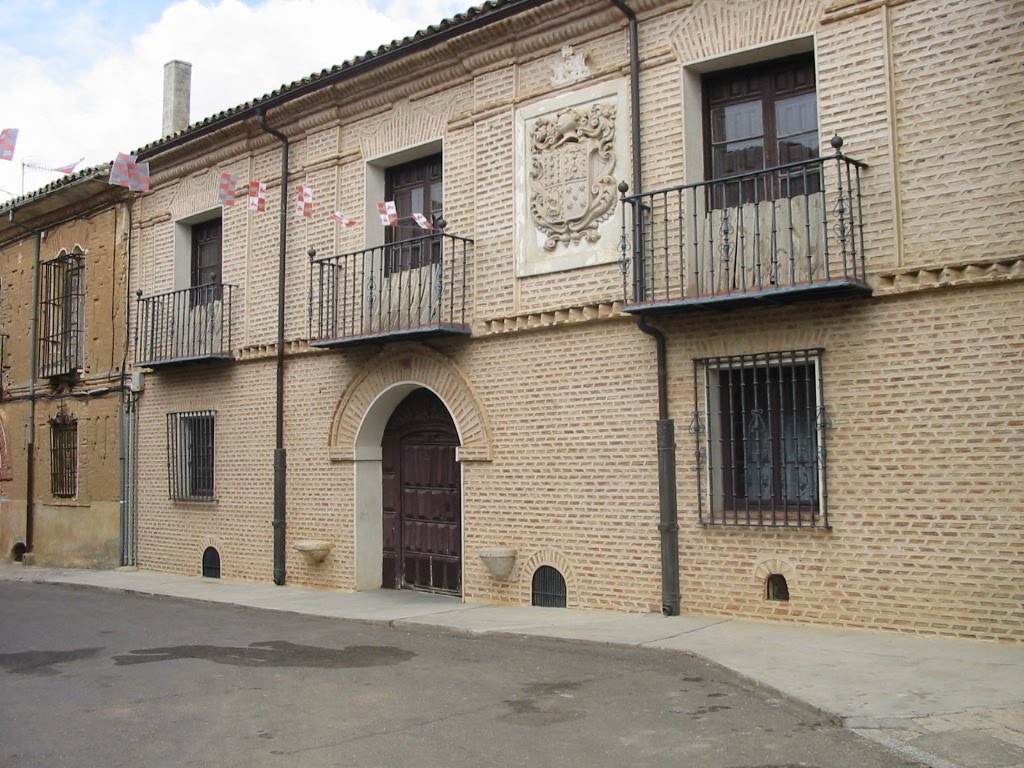 CASAS DE LADRILLO CON BLASÓN Y DE ADOBE
VISTA AÉREA DE CISNEROS
http://static.panoramio.com/photos/large/75108468.jpg
http://static.panoramio.com/photos/large/63595477.jpg
AUTOR: FRANCISCO JAVIER
AUTOR:MELGAR
EL SECTOR AGRARIO EN CISNEROS
LA PRINCIPAL ACTIVIDAD ECONÓMICA DE CISNEROS, COMO CASI EN TODOS LOS PUEBLOS DE LA COMARCA DE TIERRA DE CAMPOS, ES LA AGRICULTURA.

	ES UNA AGRICULTURA DE SECANO DE TIPO MODERNO CUYOS PRINCIPALES CULTIVOS SON LOS CEREALES, CON PREDOMINIO DE LA CEBADA. OTROS CULTIVOS PUEDEN SER EL GIRASOL O LOS GUISANTES COMO CONSECUENCIA DE LA INFLUENCIA DE LA POLÍTICA AGRARIA COMÚN (PAC).

	EL PAISAJE AGRARIO SE ENCUENTRA DOMINADO POR PARCELAS ABIERTAS (OPENFIELD) DE FORMA REGULAR Y TAMAÑO MEDIO CONSECUENCIA DE LA POLÍTICA DE CONCENTRACIÓN PARCELARIA QUE SE DESARROLLO DURANTE LOS AÑOS 60.

	LAS PROPIEDADES DE TAMAÑO MEDIO HAN CRECIDO DE FORMA SUSTANCIAL EN LOS ÚLTIMOS AÑOS COMO CONSECUENCIA DE PROCESOS DE ARRENDAMIENTO O APARCERÍA DE OTRAS EXPLOTACIONES QUE HAN DESAPARECIDO.
EL PAISAJE AGRARIO DE TIERRA DE CAMPOS
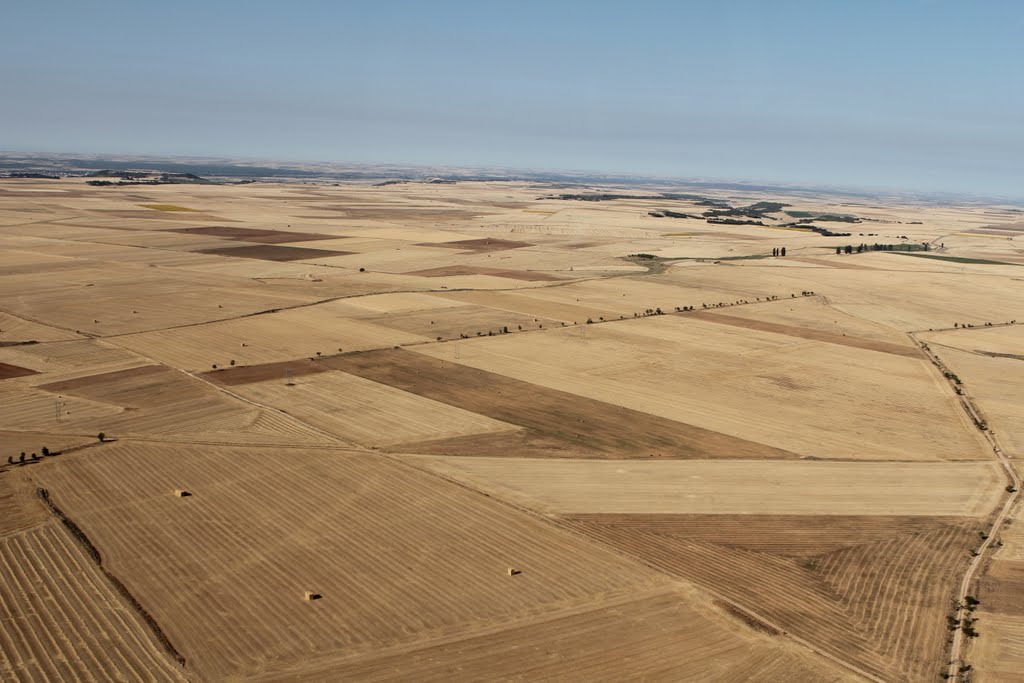 OPENFIELD, CON PARCELAS REGULARES DE TAMAÑO MEDIO
http://static.panoramio.com/photos/large/56328655.jpg
AUTOR. MELGAR
IGLESIA DE SAN FACUNDO Y SAN PRIMITIVO
TEMPLO DE INICIOS DEL SIGLO XVI REALIZADO SOBRE OTRO ANTERIOR QUE FORMABA PARTE DE UN CASTILLO. TANTO LA IGLESIA COMO EL CASTILLO HOY DESAPARECIDOS
LA IGLESIA ESTÁ CONSTRUÍDA EN LADRILLO PUES LA ARCILLA ES MUY ABUNDANTE EN EL ENTORNO, NO ASÍ LA PIEDRA
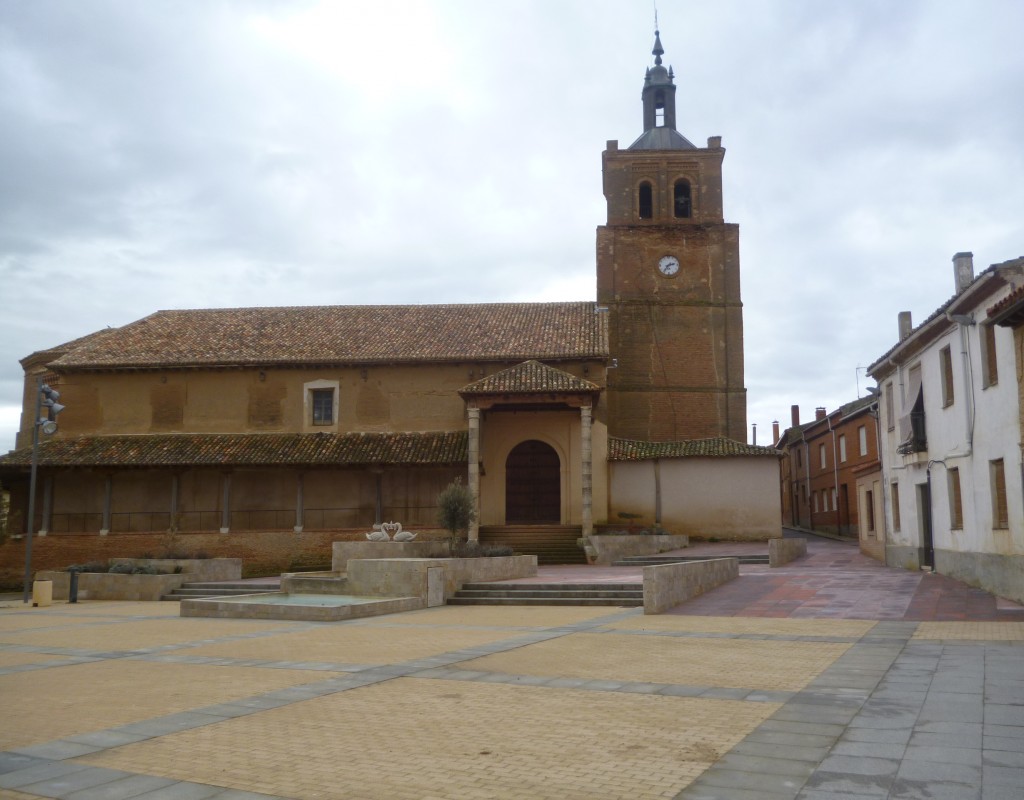 http://cisneros.es/files/2015/10/CORRO-1024x800.jpg
PLANTA  DEL EDIFICIO
CUENTA CON PLANTA RECTANGULAR DE TRES NAVES SEPARADAS POR PILARES Y COLUMNAS QUE DA LUGAR A UNA FORMA RECTANGULAR. CUENTA CON TORRE A LOS PIES Y ÁBSIDE POLIGONAL EN LA CABECERA. CON POSTERIORIDAD SE AÑADE A LA CABECERA UNA CAPILLA TRAPEZOIDAL Y UNA SACRISTÍA DE FORMA CUADRADA
LA IGLESIA SE ENCUENTRA RODEADA POR TODOS LOS LADOS, MENOS POR LOS PIES, POR UN PÓRTICO CON CUBIERTA DE ARMADURA DE MADERA. ESTE PÓRTICO TENÍA FUNCIONES TANTO RELIGIOSAS COMO CIVILES, POSIBLEMENTE AHÍ SE REUNÍA EL CONCEJO
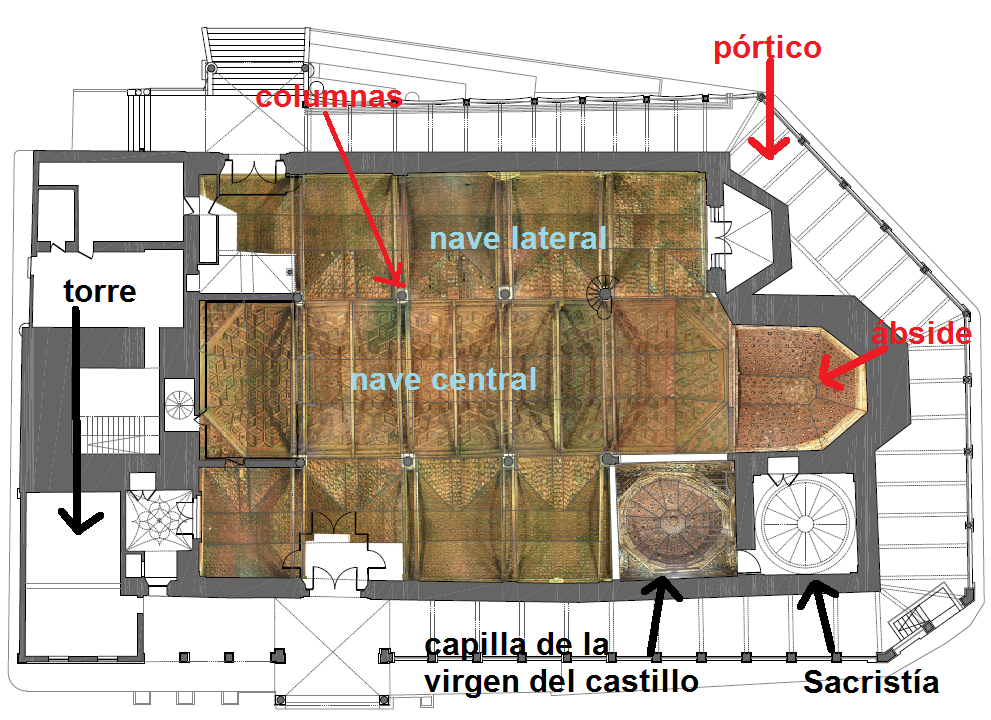 fondo documental FUNDACIÓN DEL PATRIMONIO HISTÓRICO DE CASTILLA Y LEÓN
ALZADO
EN EL ALZADO SE PUEDE OBSERVAR QUE LA NAVE CENTRAL TIENE MAYOR ALTURA QUE LAS LATERALES. EN CUANTO A LA TORRE CUENTA CON TRES TRAMOS A LAS QUE SE UNE UN CUARTO EN LA QUE SE ENCUENTRA EL CAMPANARIO. TODO EL CONJUNTO SE HALLA REMATADO POR UNA LINTERNA.
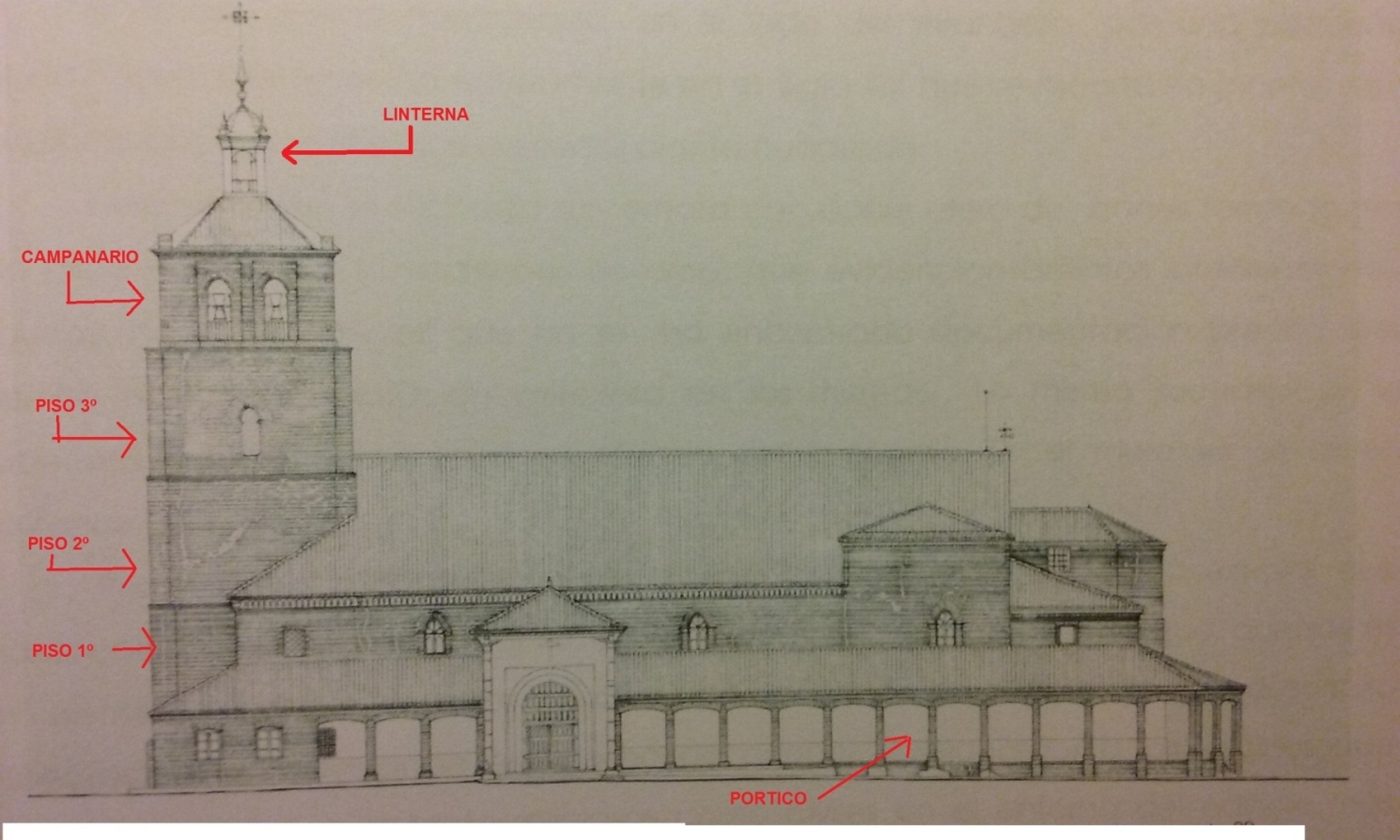 INFORME HISTÓRICO ARTÍSTICO DE LA IGLESIA DE SAN FACUNDO Y SAN PRIMITIVO EN CISNEROS (PALENCIA) REALIZADO PARA LA FUNDACIÓN DEL PATRIMONIO HISTÓRICO DE CASTILLA Y LEÓN.
AUTOR ALFONSO BASTERRA
CUBIERTAS Y ARTESONADOS
LA IGLESIA TIENE COMO ELEMENTO DISTINTIVO SUS CUBIERTAS REALIZADAS CON ARTESONADO MUDÉJAR. SE TRATA DE CUBIERTAS REALIZADAS EN MADERA POLICROMADA. SON CUBIERTAS POR LO GENERAL CON ESTRUCTURA DE PAR E HILERA
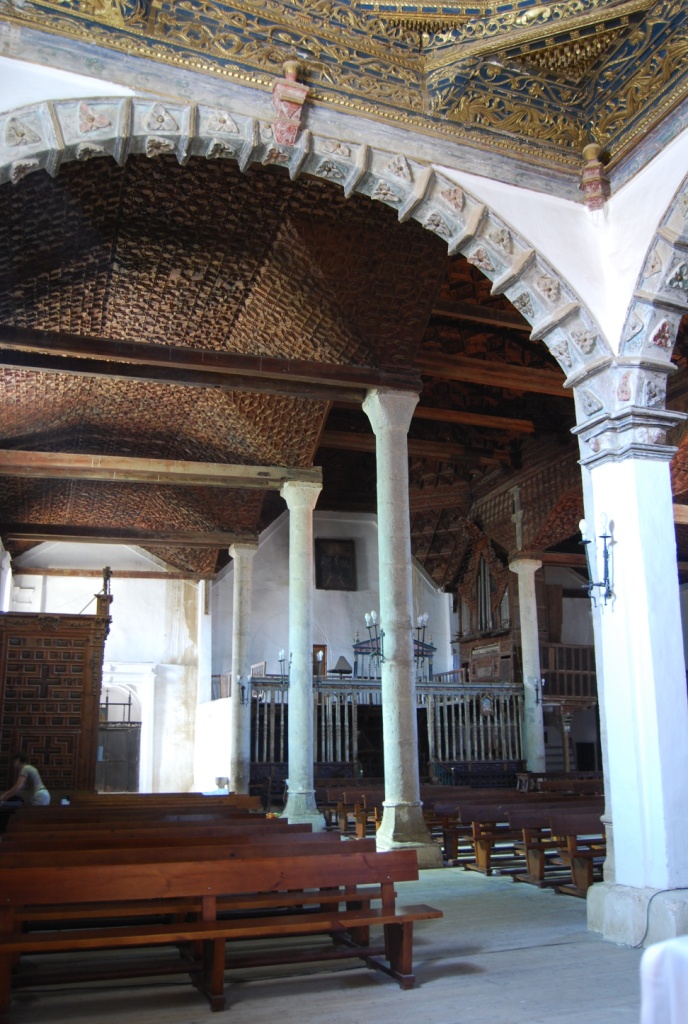 ARTESONADOS
fondo documental FUNDACIÓN DEL PATRIMONIO HISTÓRICO DE CASTILLA Y LEÓN
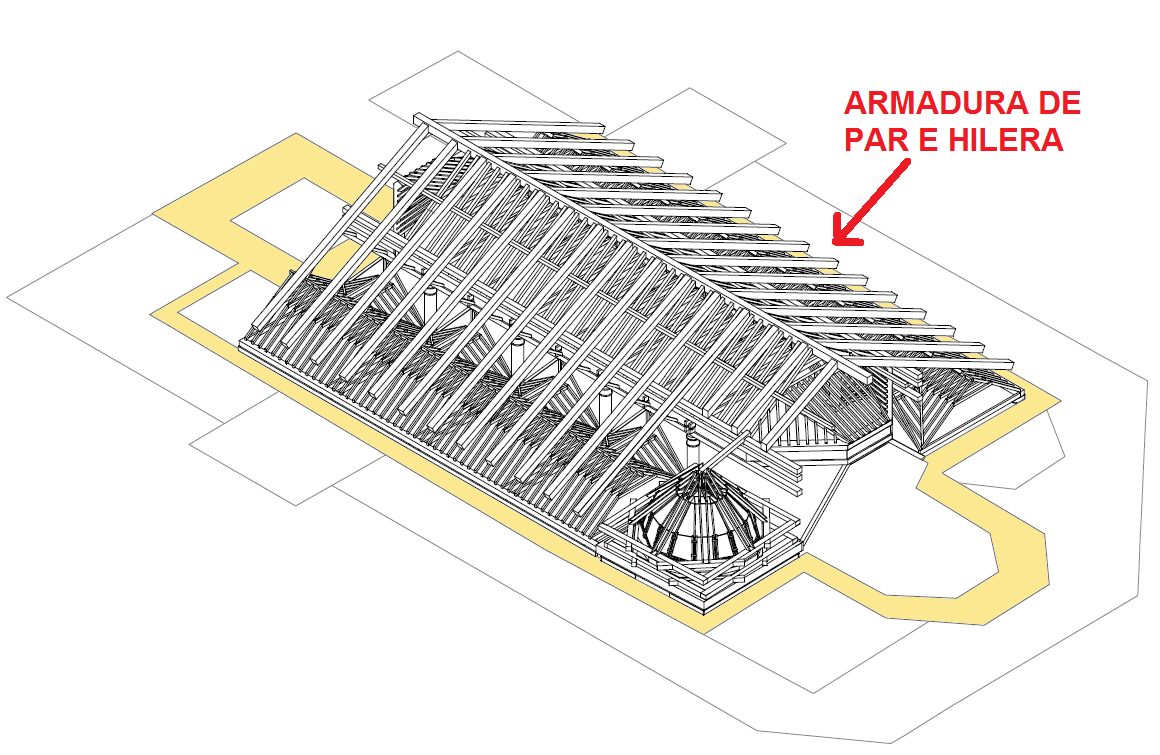 ARTESONADOS
LOS ARTESONADOS CUBREN LAS TRES NAVES PRINCIPALES, EL PRESBITERIO Y LA CAPILLA DENOMINADA DE LA VIRGEN DEL CASTILLO.
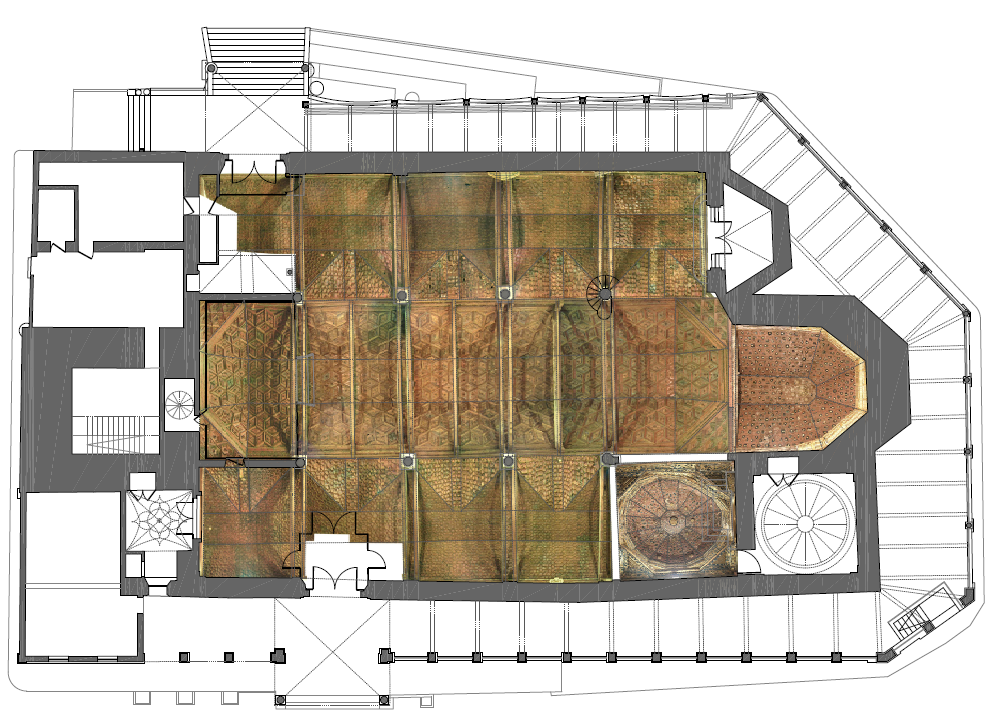 fondo documental FUNDACIÓN DEL PATRIMONIO HISTÓRICO DE CASTILLA Y LEÓN
CAPILLA DE LA VIRGEN DEL CASTILLO
EN LA CAPILLA DE LA VIRGEN DEL CASTILLO EL ESPACIO CUADRADO ES CUBIERTO POR UNA ARMADURA CON FORMA DE POLÍGONO DE DIECISÉIS LADOS GRACIAS A LA UTILIZACIÓN DE PECHINAS QUE SE SUBDIVIDEN
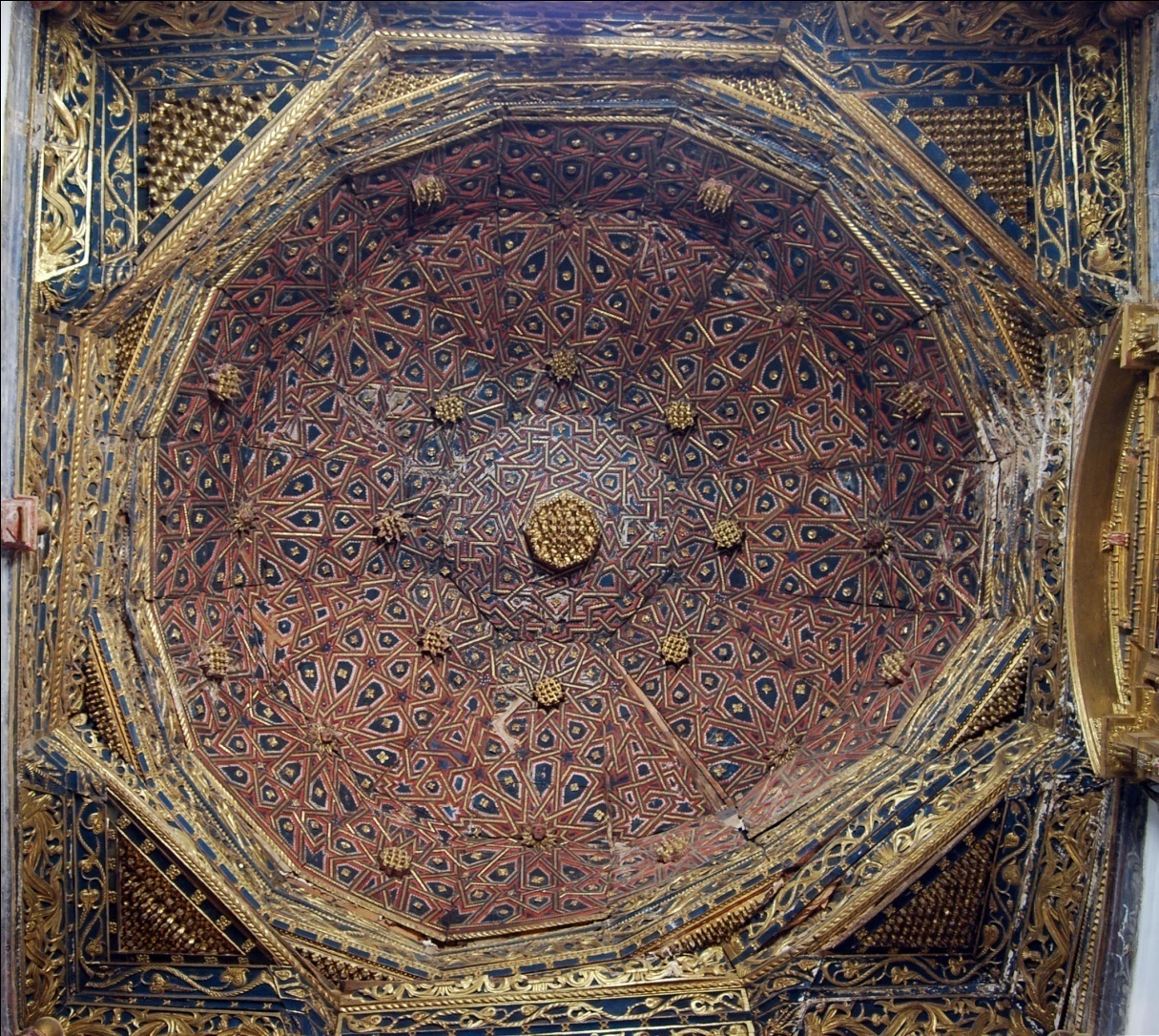 fondo documental FUNDACIÓN DEL PATRIMONIO HISTÓRICO DE CASTILLA Y LEÓN
DECORACIÓN DE LOS ARTESONADOS
LA DECORACIÓN DE ESTAS NAVES ES EXUBERANTE Y UTILIZA LOS SIGUIENTES ELEMENTOS:
DECORACIÓN GEOMÉTRICA O DE LACERÍA REALIZADA A BASE DE POLÍGONOS, ESTRELLAS DE CON DISTINTO NÚMERO DE PUNTAS Y LAZOS ENTRELAZADOS CON DIFERENTES DISEÑOS.
DECORACIÓN VEGETAL O ATAURIQUE.
DECORACIÓN A BASE DE ANIMALES FANTÁSTICOS.
DECORACIÓN CON MOCÁRABES O ELEMENTOS QUE SIMULAN ESTALACTITAS COLGANDO DE LAS ARMADURAS.
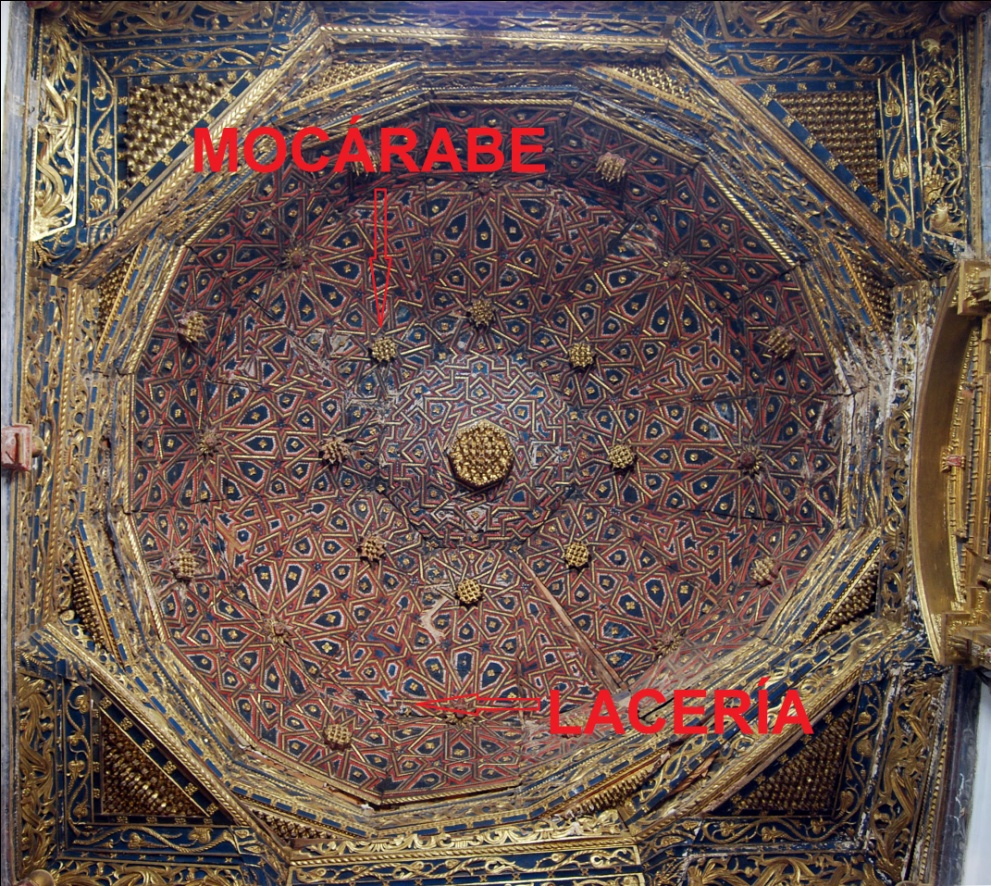 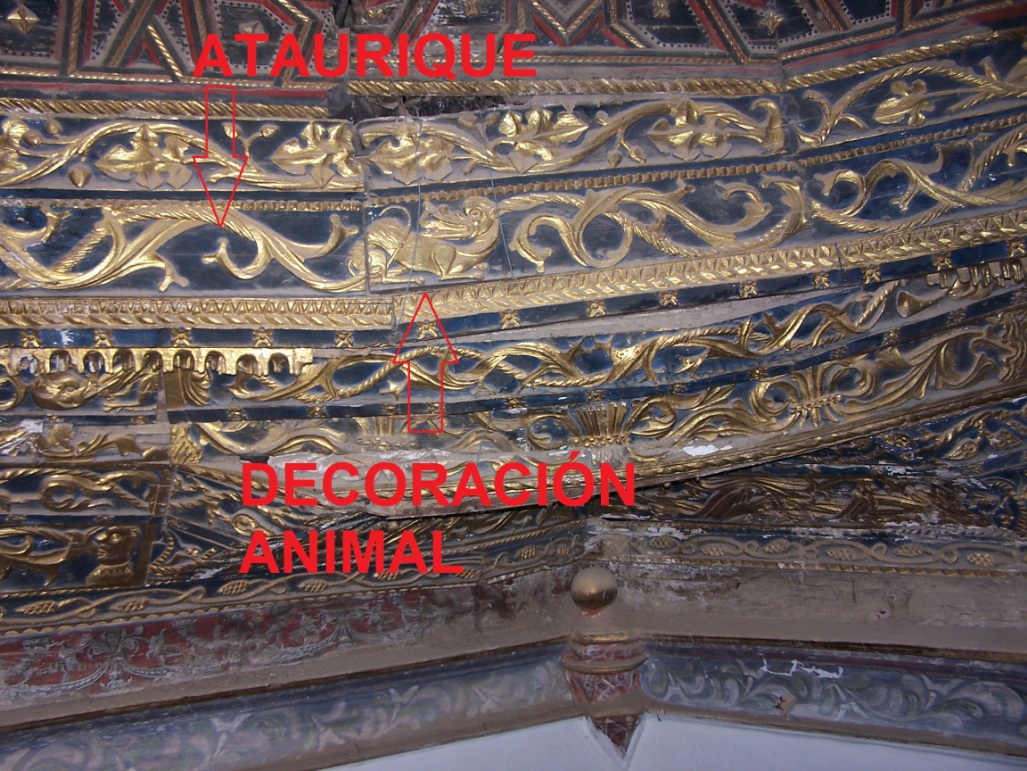 fondo documental FUNDACIÓN DEL PATRIMONIO HISTÓRICO DE CASTILLA Y LEÓN
ACTIVIDADES
ACTIVIDADES PREVIAS
SITÚA EN EL MAPA QUE SE ADJUNTA LA LOCALIDAD DE CISNEROS Y COLOREA LAS PROVINCIAS QUE FORMAN LA COMUNIDAD AUTÓNOMA DE CASTILLA Y LEÓN.
BUSCA EN INTERNET LOS DATOS SOBRE LA SUPERFICIE Y LA POBLACIÓN DE CISNEROS Y HALLA SU DENSIDAD DE POBLACIÓN.
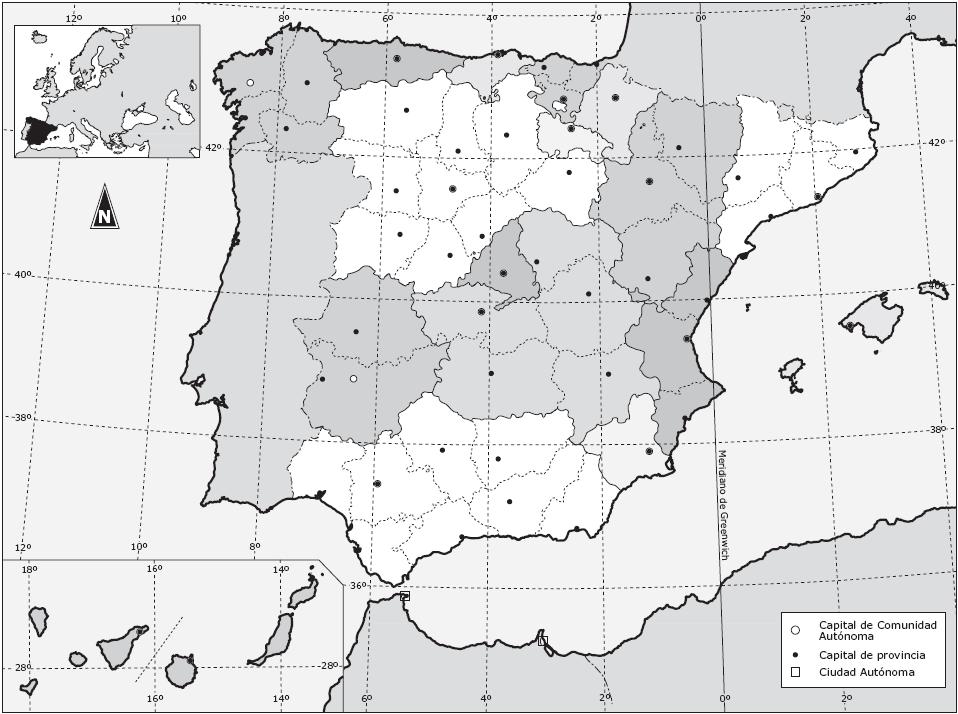 ACTIVIDADES
ACTIVIDADES DURANTE LA VISITA
SOBRE LA PLANTA Y EL ALZADO DE LA IGLESIA QUE SE ADJUNTA LOCALIZA LOS SIGUIENTES ELEMENTOS DE LA IGLESIA.
NAVE CENTRAL.
ÁBSIDE
PÓRTICO
CAPILLA DE LA VIRGEN DEL CASTILLO.
TORRE DEL CAMPANARIO.
COLUMNAS
SACRISTÍA.
LINTERNA
TENIENDO EN CUENTA LO OBSERVADO ANTES DE LLEGAR A LA LOCALIDAD Y LO EXPLICADO POR EL PROFESOR INDICA LAS PECULIARIDADES DE LAS PARCELAS TÍPICAS DEL ENTORNO DE CISNEROS SOBRE LOS SIGUIENTES ASPECTOS:
TAMAÑO DE LAS PARCELAS:
FORMA DE LAS PARCELAS:
LÍMITES DE LAS PARCELAS:
PRINCIPALES CULTIVOS EN LAS PARCELAS:
SI SE HACE APORTACIONES ARTIFICIALES DE AGUA O NO:
TENIENDO EN CUENTA LAS EXPLICACIONES APORTADAS DURANTE LA VISITA RESPONDE A LAS SIGUIENTES PREGUNTAS:
 MATERIAL DE CONSTRUCCIÓN DE LA IGLESIA:
MATERIAL DE CONSTRUCCIÓN DE LA CUBIERTA:
CÓMO SE LLAMA LA DECORACIÓN REALIZADA A BASE DE ELEMENTOS GEOMÉTRICOS.
CÓMO SE LLAMA LA DECORACIÓN REALIZADA A BASE DE ELEMENTOS VEGETALES.
CÓMO SE LLAMA LA DECORACIÓN QUE SE ASEMEJA A ESTALACTITAS
MATERIAL PARA ACTIVIDADES
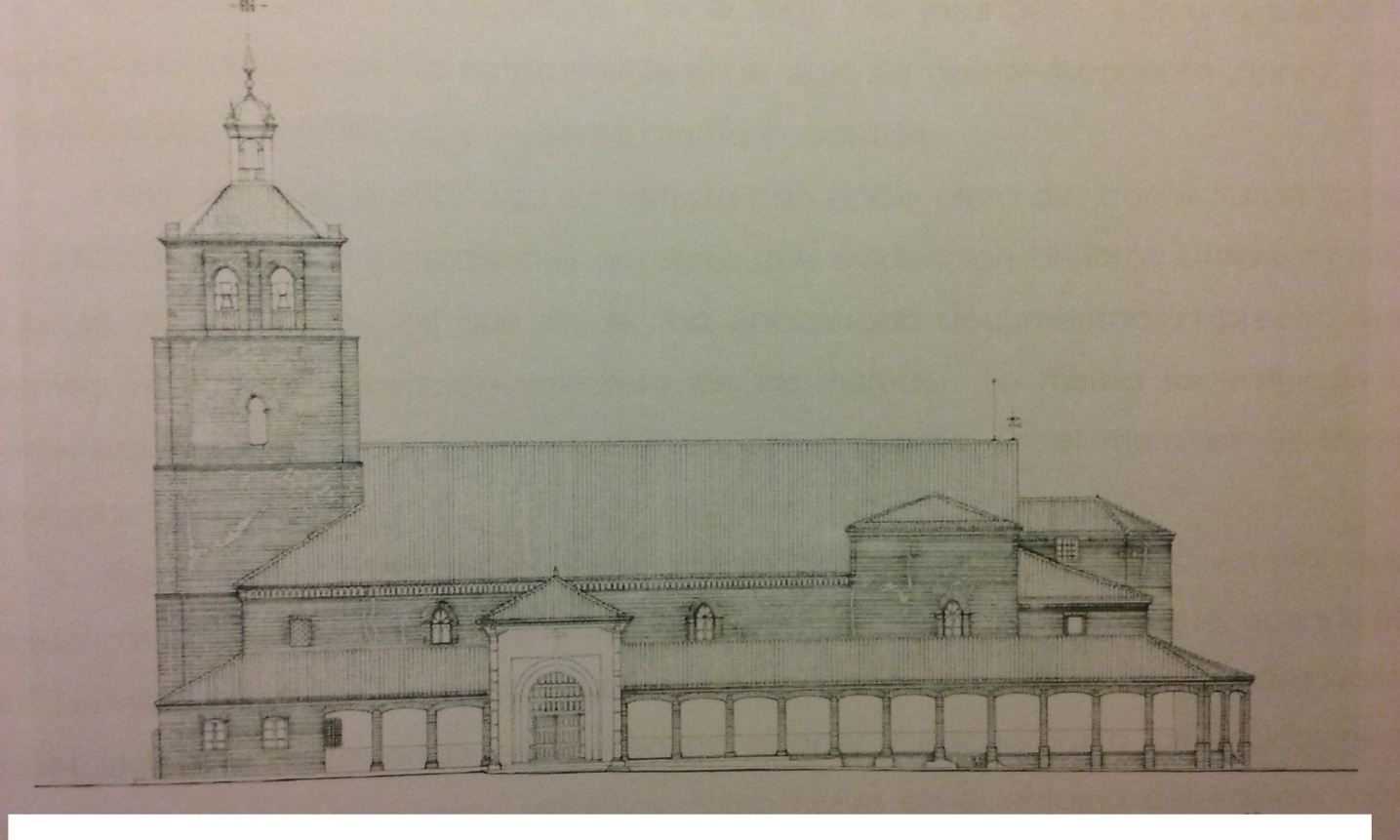 ALZADO IGLESIA DE SAN FACUNDO Y SAN PRIMITIVO
MATERIAL PARA ACTIVIDADES
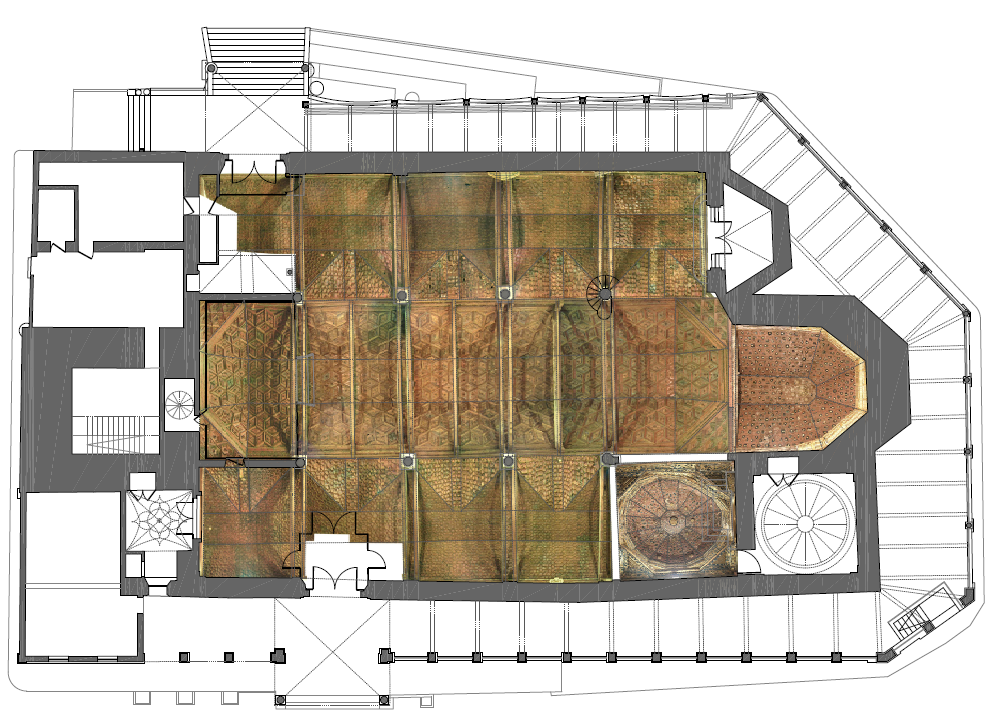 PLANTA IGLESIA DE SAN FACUNDO Y SAN PRIMITIVO
ACTIVIDADES
ACTIVIDADES PARA DESPUÉS DE LA VISITA

RESPONDE  A LAS SIGUIENTES PREGUNTAS
¿CÓMO SE LLAMA LA FORMACIÓN DEL RELIEVE SOBRE LA QUE SE ASIENTA LA POBLACIÓN DE CISNEROS?
¿CÓMO SE LLAMA LA FORMACIÓN DEL RELIEVE QUE LIMITA TIERRA DE CAMPOS?
NOMBRA DOS EJEMPLOS DE LA ANTERIOR FORMACIÓN DEL RELIEVE.
CUÁL ES EL TIPO DE CLIMA QUE HAY EN CISNEROS.
CÓMO SE LLAMA LA FORMACIÓN HERBÁCEA TÍPICA DE TIERRA DE CAMPOS.
CUÁL ES EL ORIGEN DE DICHA FORMACIÓN
CÓMO SE LLAMA EL PROCESO MIGRATORIO QUE TIENE COMO CONSECUENCIA EL MAYOR DESCENSO DE POBLACIÓN DE CISNEROS.
CUÁNDO SE PRODUCE DICHO MOVIMIENTO MIGRATORIO.
CÓMO SE LLAMA LA ESTRUCTURA DE LA VIVIENDA DEL MEDIO RURAL PROPIO DE CISNEROS.
CUÁL ES EL MATERIAL DE CONSTRUCCIÓN MÁS HABITUAL QUE SE UTILIZA EN LAS CASAS TRADICIONALES DE CISNEROS Y CUÁL ES LA PRINCIPAL RAZÓN DE SU UTILIZACIÓN.

CON LOS DATOS QUE SE APORTAN EN LA SIGUIENTE TABLA REALIZA UN DIAGRAMA OMBROCLIMÁTICO DE CISNEROS.
MATERIAL PARA ACTIVIDADES
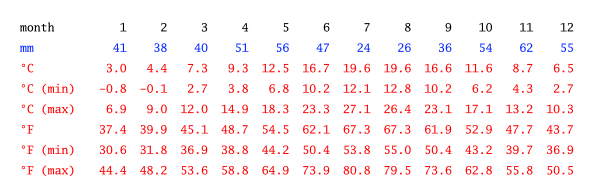 DATOS DE TEMPERATURAS Y PRECIPITACIONES DE CISNEROS
BIBLIOGRAFÍA CONSULTADA
WIKIPEDIA PARA LOS DATOS GEOGRÁFICOS SOBRE CISNEROS.

INFORME HISTÓRICO ARTÍSTICO DE LA IGLESIA DE SAN FACUNDO Y SAN PRIMITIVO EN CISNEROS (PALENCIA) REALIZADO PARA LA FUNDACIÓN DEL PATRIMONIO HISTÓRICO DE CASTILLA Y LEÓN POR:
LUIS ALFONSO BASTERRA OTERO (ARQUITECTO)
FRANCISCA AZUCENA GARCÍA HERNÁNDEZ (HISTORIADORA-DOCUMENTALISTA)

ARTICULO: ARTESONADOS EN CISNEROS EN EL Nº 44 DE LA REVISTA PATRIMONIO DE LA FUNDACIÓN DEL PATRIMONIO HISTÓRICO DE CASTILLA Y LEÓN. REALIZADO POR JOAQUÍN GARCÍA ÁLVAREZ (ARQUITECTO DE DICHA FUNDACIÓN)